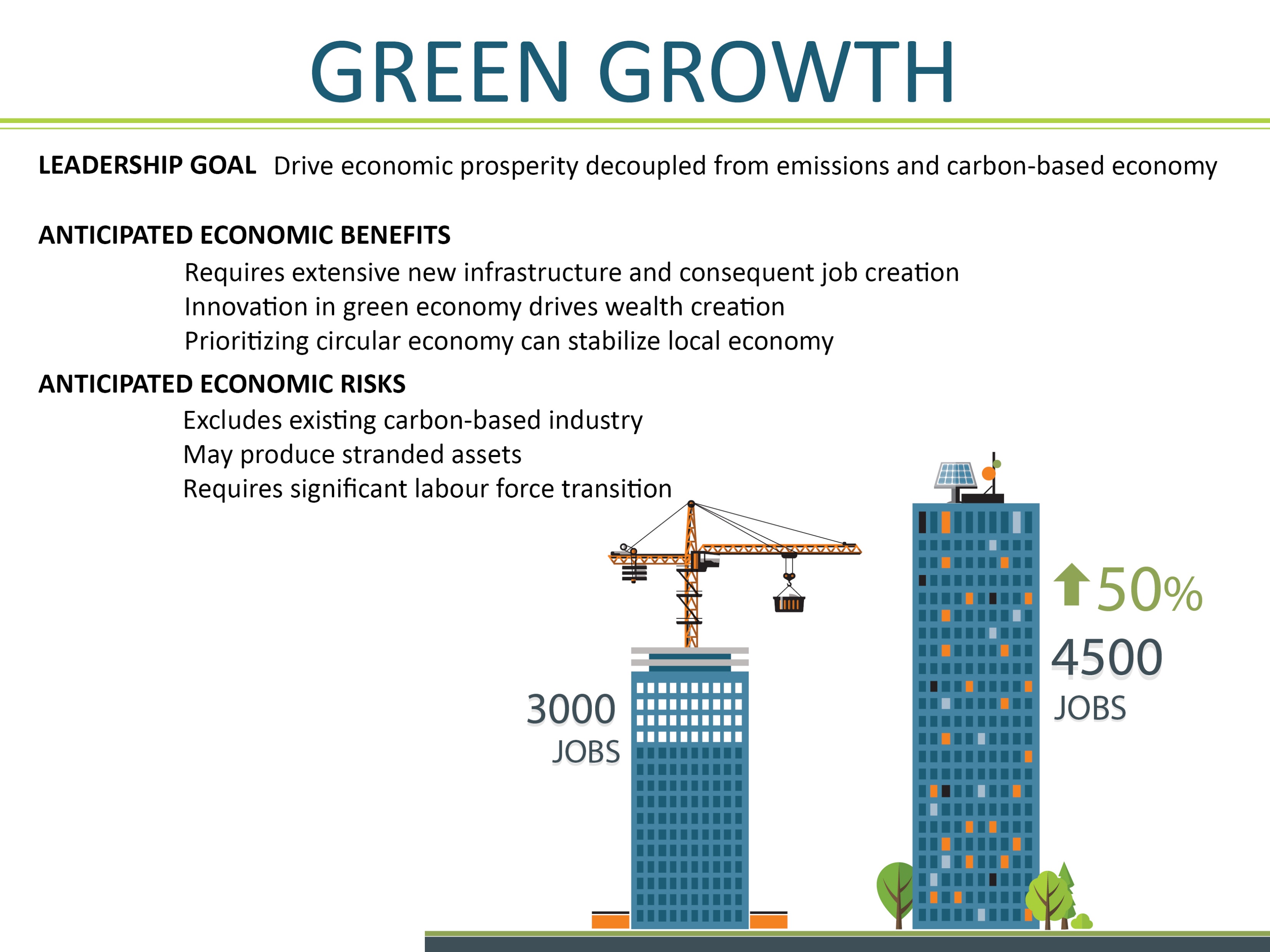 [Speaker Notes: Use city narratives as a guide, but not a limit to discussion

Green Growth sets out to decouple economic growth from carbon-based industries and GHG emissions]
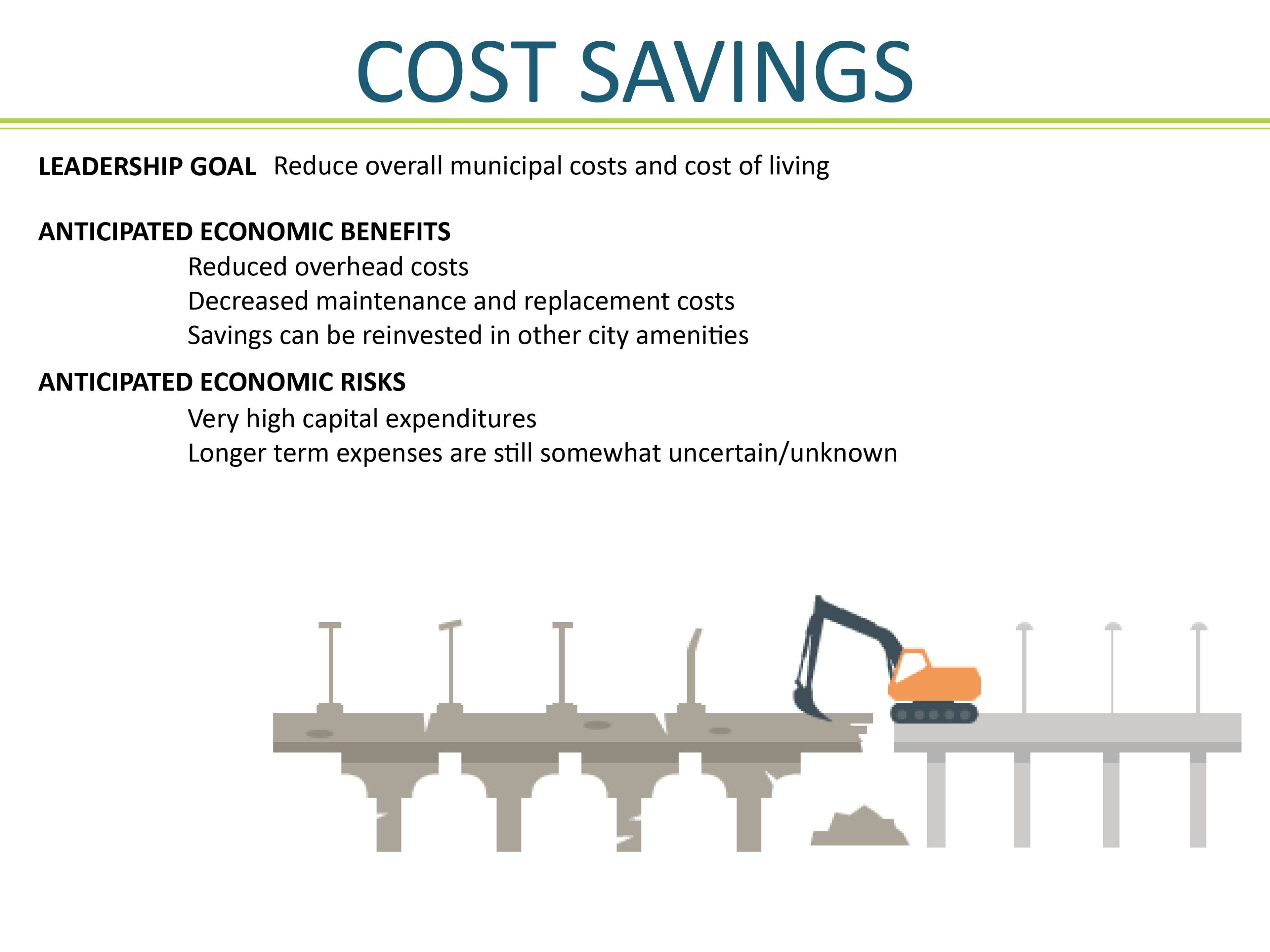 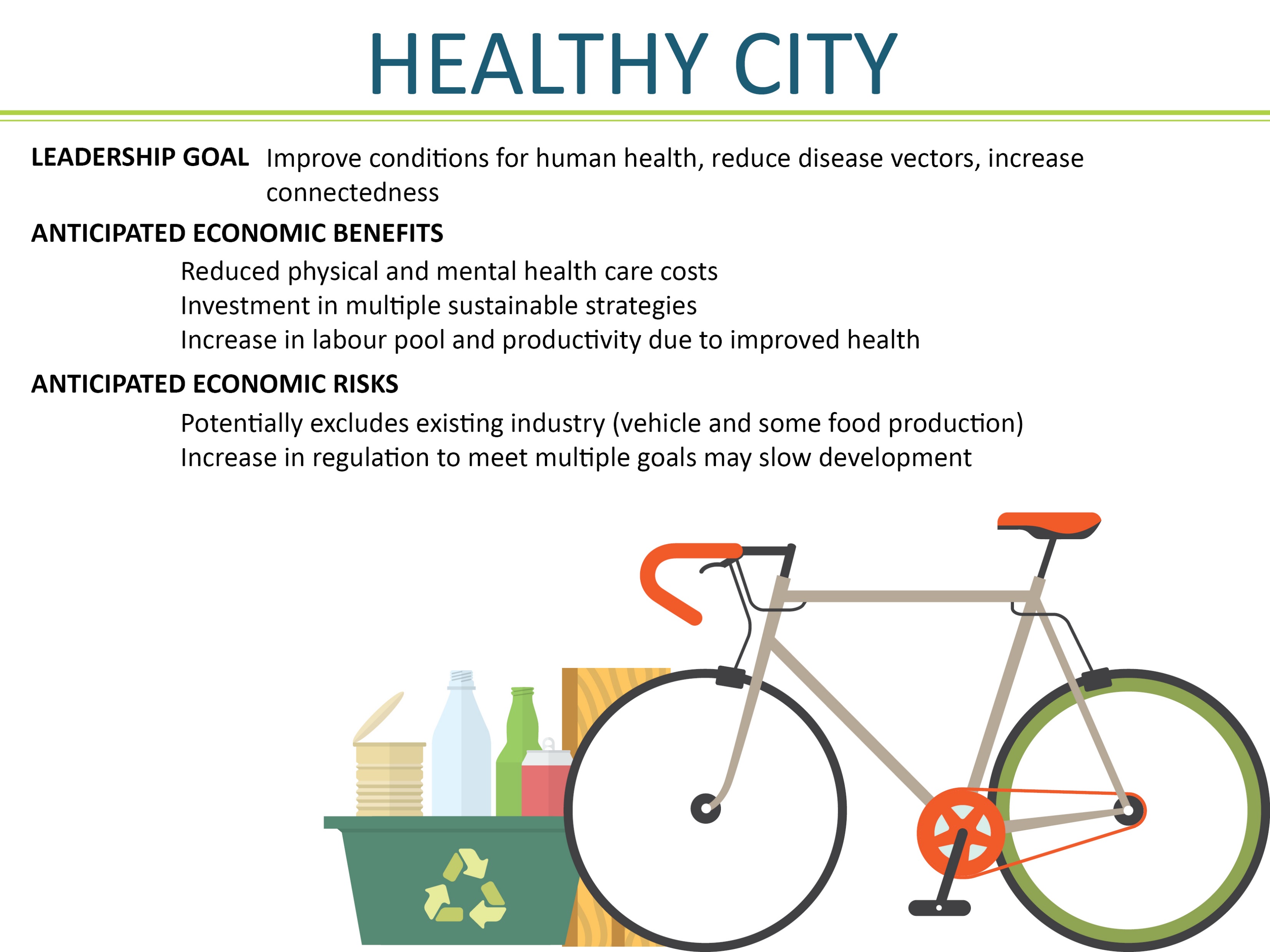 DISCUSSION GUIDE
What are the current best practice metrics that should be tracked for this narrative?
What do we aspire to measure that isn’t yet included? What are the gaps?
What other sources of data can be mined to measure economic impacts in this narrative?